Agile test automation = big challenges
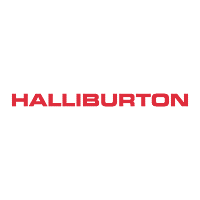 DecisionSpace Platform
Landmark E&P EcosystemCollaborative Applications  –  Data Management  –  Modern Platform  –  Expert Services
Geosciences
Reservoir
Drilling and Completions
Production
Services and Support
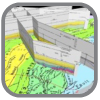 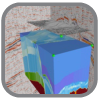 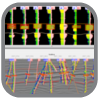 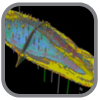 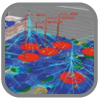 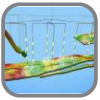 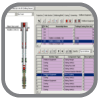 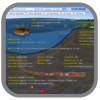 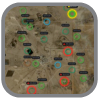 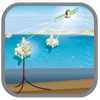 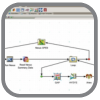 EARTH
MODELING
FIELD
PLANNING
BASIN
GEOPHYSICS
GEOLOGY
SIMULATION
DESIGN
REPORTING
SURVEILLANCE
REAL-TIME
OPTIMIZATION
Data Management
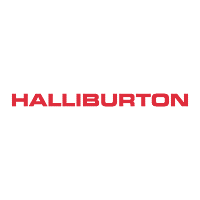 System Workflow
User Interface
Graphical Pre-Processing
Graphical Post-Processing
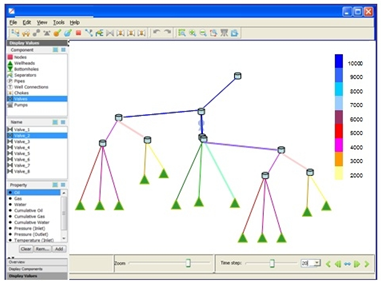 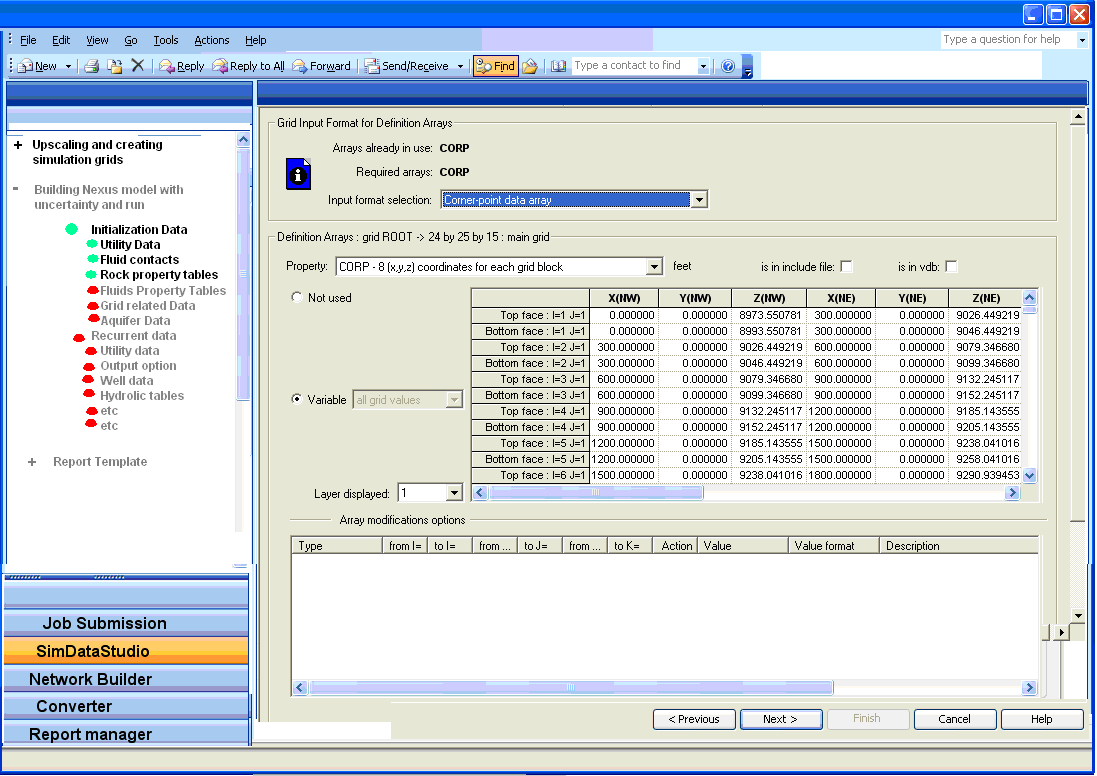 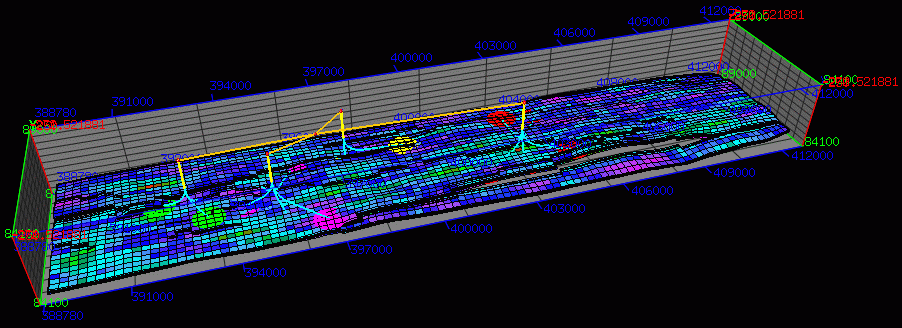 High Performance Cluster
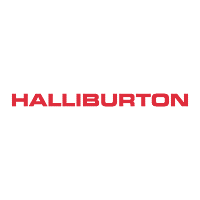 Computing Challenges
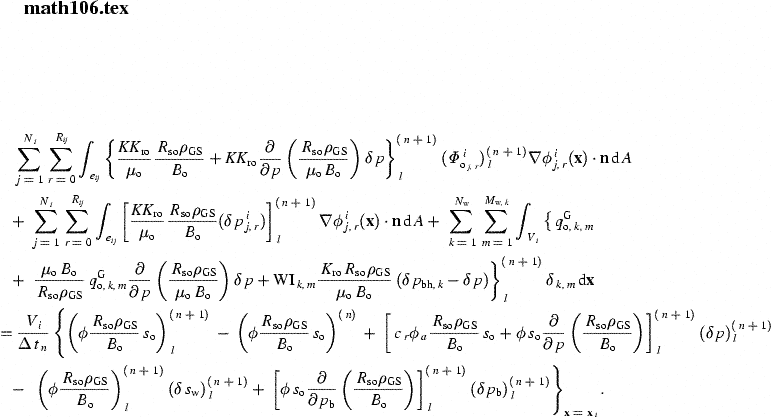 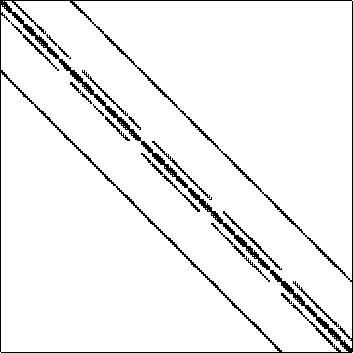 Some Simulations can take hours or days, or even …
Our Testers are Petroleum Engineers, not Test Automation Specialists.
Numerical Simulation is an approximation and as such is subject to round-off and/or perturbation differences.
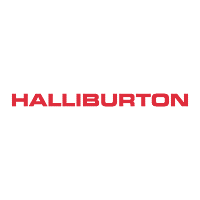 1-4 weeks
Agile/Scrum in a Nutshell
24 hours
Backlog tasks
Iteration Backlog
Potentially Shippable
Product Increment
Release Backlog
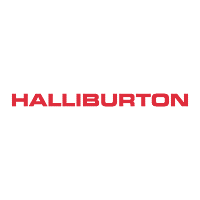 Testing and Automation Strategy
Customer Models
Weekly
Complexity of Tests
Smoke Tests (manual)
Developer Tests
Every Check-in
Nightly
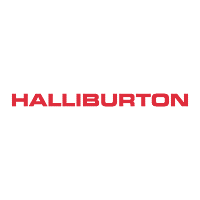 Breadth of Coverage
Testing and Automation Strategy
Customer Models
Weekly
Gap
Complexity of Tests
Smoke Tests (manual)
Developer Tests
Every Check-in
Nightly
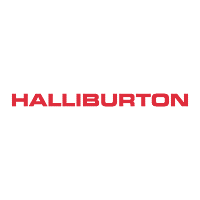 Breadth of Coverage
Testing and Automation Strategy
Customer Models
Weekly
Complexity of Tests
Nightly
Mid-Tier Tests
GUI Tests (automated)
Smoke Tests (manual)
Developer Tests
Nightly
Every Check-in
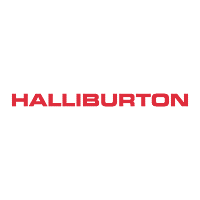 Breadth of Coverage
Global Expertise (Houston, Bucharest, Ho Chi Minh City)
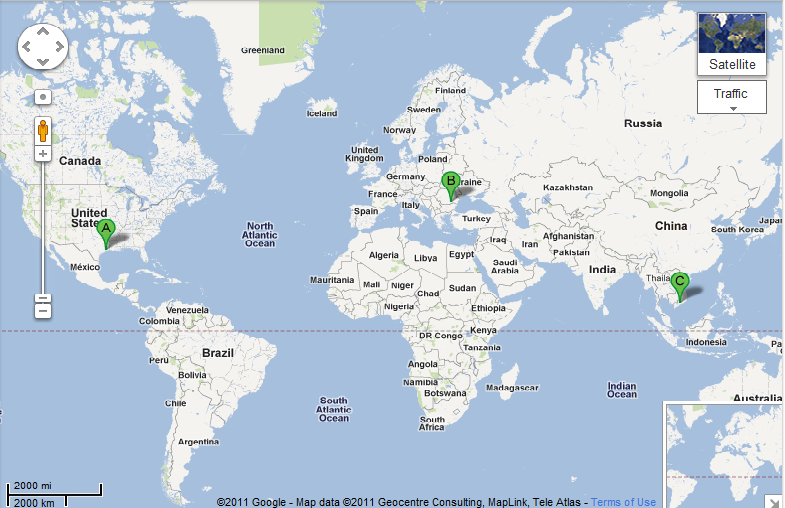 3 Dev
3 PE Test
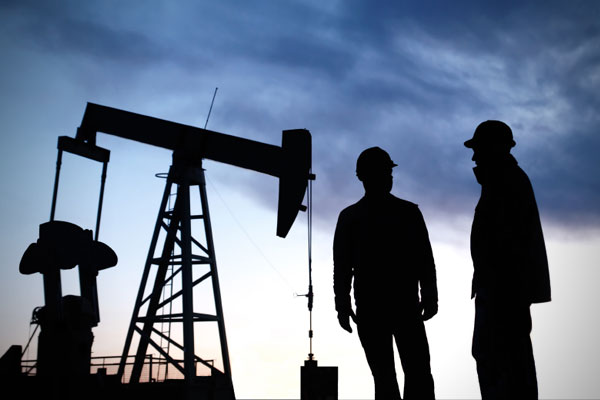 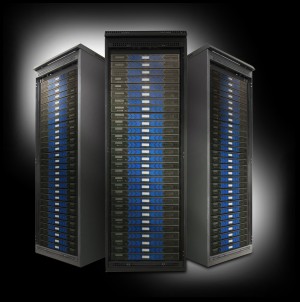 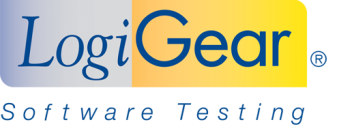 15 Dev
6 PE Test
2 Pgm Mgr
2 Prod Mgr
4 Auto Test
Simulator Regression Tests over time
Customer X
Customer Other
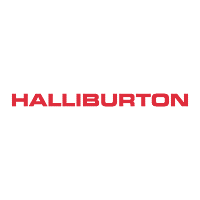 Input
Output
Actions
Report
Difference Engine
Baseline
Test Automation Workflow
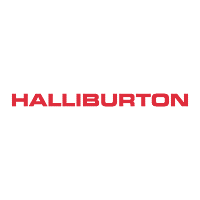 Record – Playback Test Automation
Total Cost to Maintain
Cost
Cost to generate
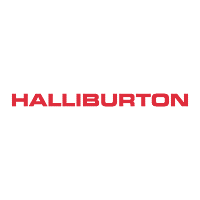 Number of tests automated
Action Based Testing
Total Cost to Maintain
Cost
Cost to generate
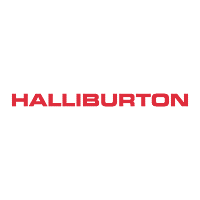 Number of tests automated
1-4 weeks
Agile/Scrum in a Nutshell
24 hours
Backlog tasks
Iteration Backlog
Potentially Shippable
Product Increment
Release Backlog
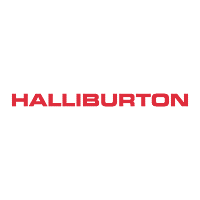 The Bottom Line
97% Reduction
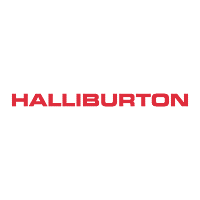 Automation Across Halliburton
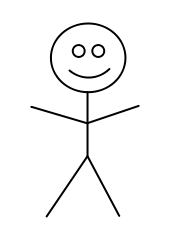 Leveraged Investment
3x
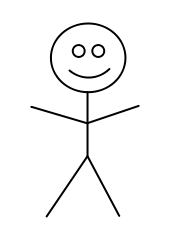 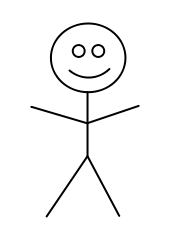 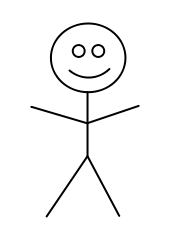 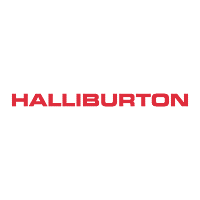 Freeing Testers
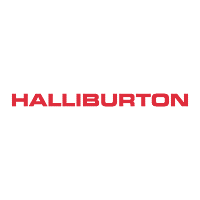 Overcoming Outsourcing Challenges
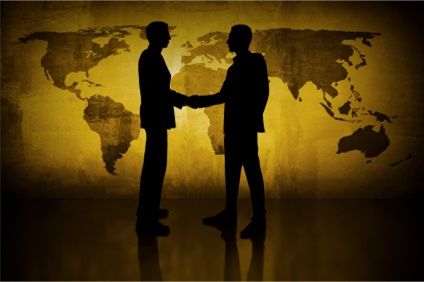 Outsourcing Challenge: Proprietary Data
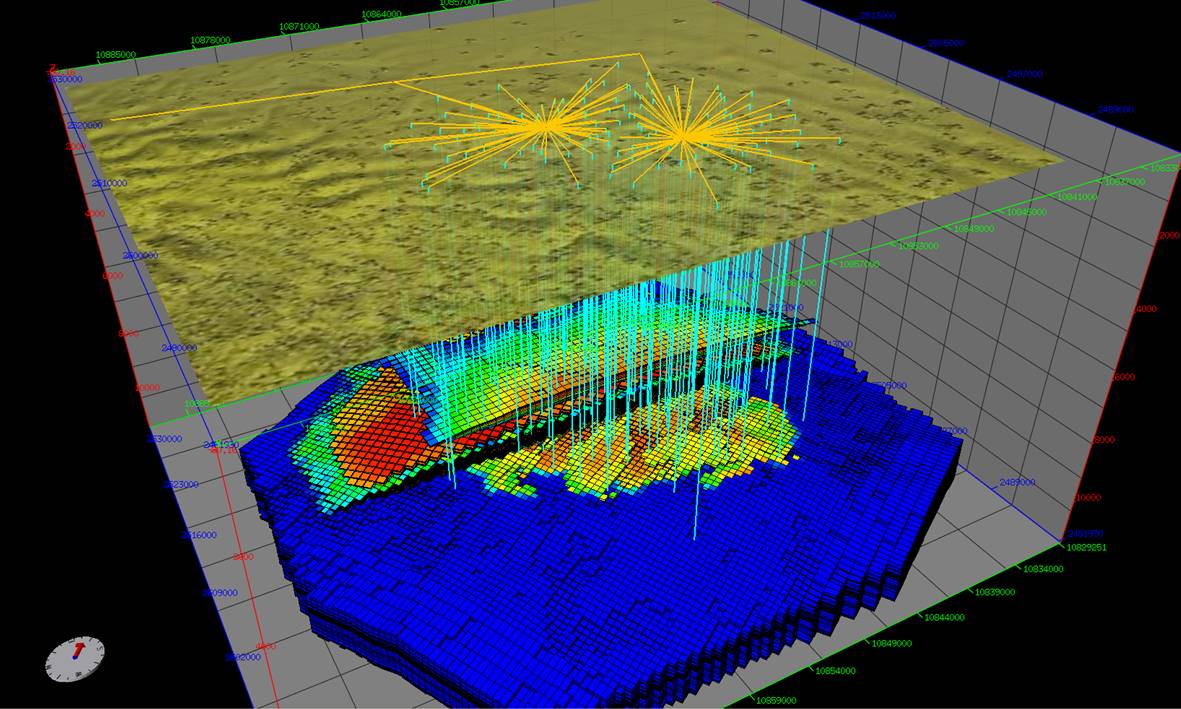 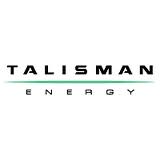 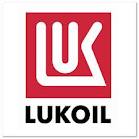 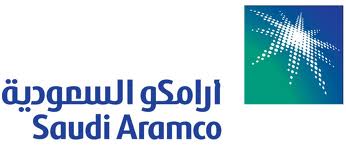 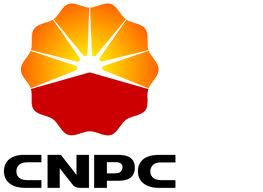 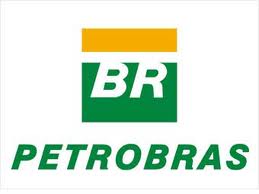 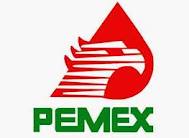 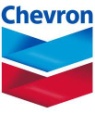 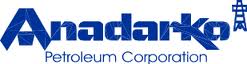 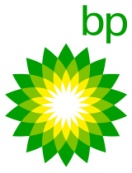 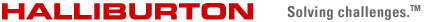 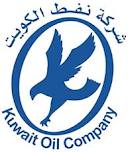 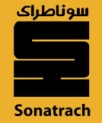 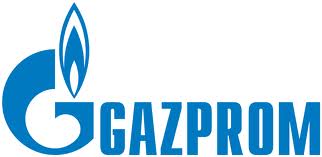 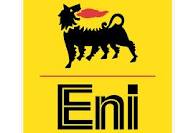 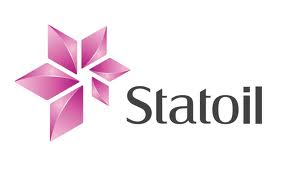 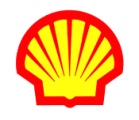 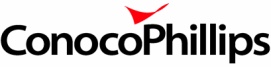 Outsourcing Challenge: Time Shift
8 hours
12 hours
Outsourcing Challenge: Time Shift
8 hours
12 hours
Key Take Aways
Find and Correct Defects Early to Reduce Uncertainty
A Testing Strategy Helps to Maximize Efficiency
Test Automation Helps to Maintain Velocity
Outsourcing Can Work When Used Judiciously.
Treat Outsourcer as a Partner
Cost Effective Global Talent
Distributed Teams Can be Effective
Test Automation Does not Replace Exploratory Testing
Action Based Testing Reduces Test Brittleness
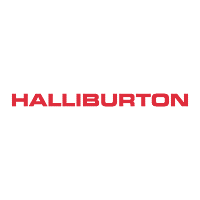 Achieving large-scale automation
Agile testing challenges
Sprints speed development.

Regression tests increase with each sprint.

Testing must scale with every sprint.
Regression testing requirements
Manual exploratory testing
Agile testing challenges
Large-scale testing typically reaches resource limits.

Options: 
Increase resources 
Slow release cycles
Limit test coverage
Change the approach
Testing
 Deficit
Total Testing Capacity
Efficient modular test development
TestArchitect incorporates the Action Based Testing method into a keyword-driven, module-based test development and automation platform.
Test Modules are the units in which tests are organized efficiently.


Separation of tests, actions & interfaces from the underlying code make tests maintainable.
Action-based modular test design
Actions simplify & reduce test creation.
Low-level actions…can be used to create test cases…
Keyword action:  Click.
Action – mouse click.
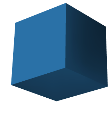 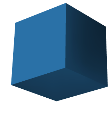 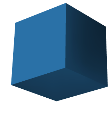 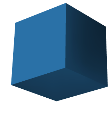 …and be combined to make higher level actions…
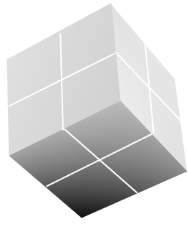 Action(s) -- Select product, click “ok”, Click “checkout”.

Keyword action:  Checkout.
that combine to make even higher level actions.
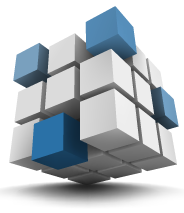 Keyword action:  Order Entry.
Actions -- all actions & steps associated with the entire order process.
Action-based modular test design
Test are easily maintained when requirements change.
Action is updated & saved.

Every test & high-level action containing the previous action is automatically updated when tests are executed.
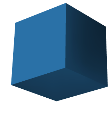 For example: New functionality requires “click” to be changed to “swipe”.
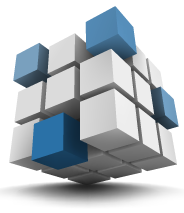 Test design & organization
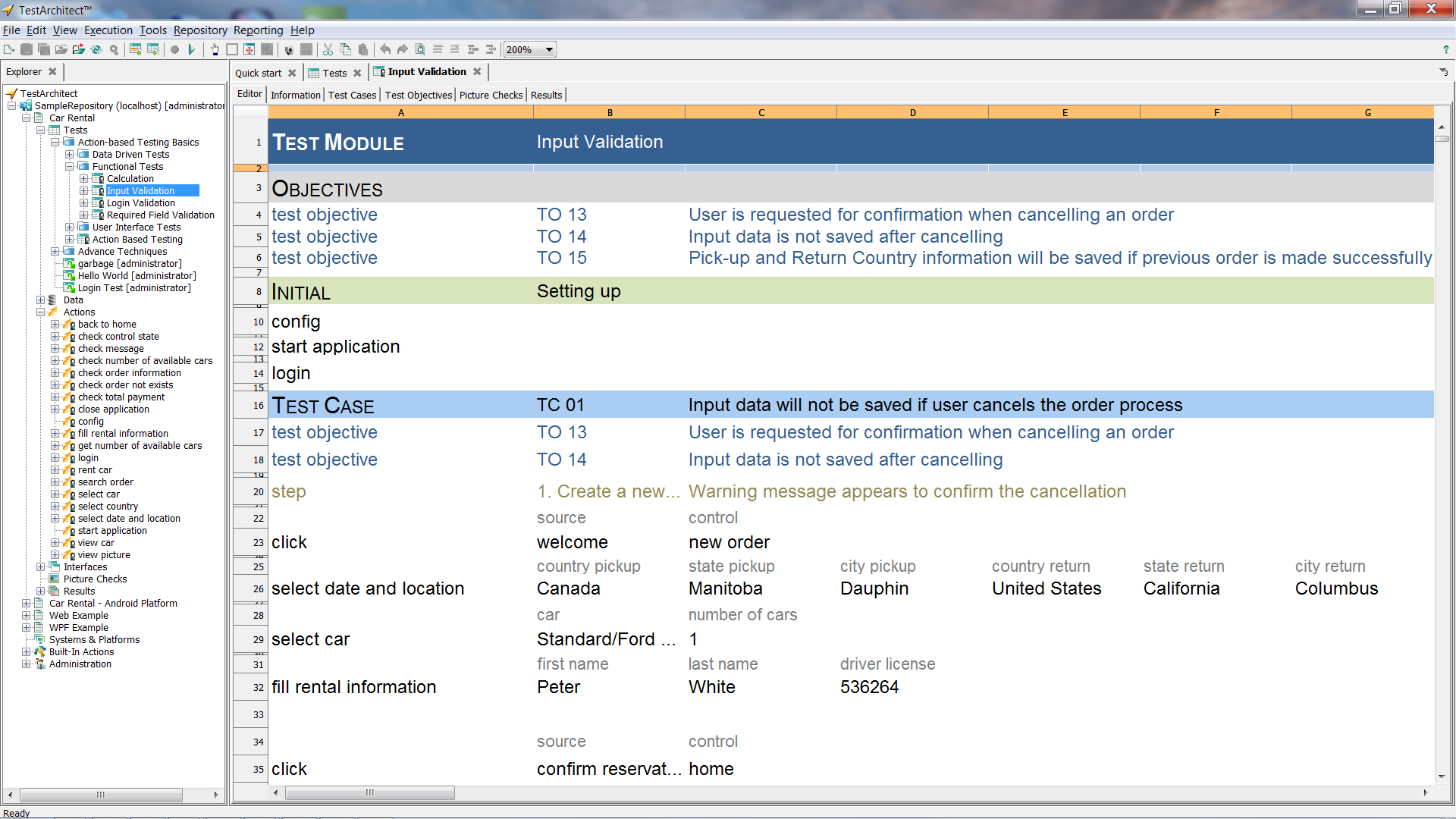 Test Modules
Action library
Interface definitions
Test creation using actions
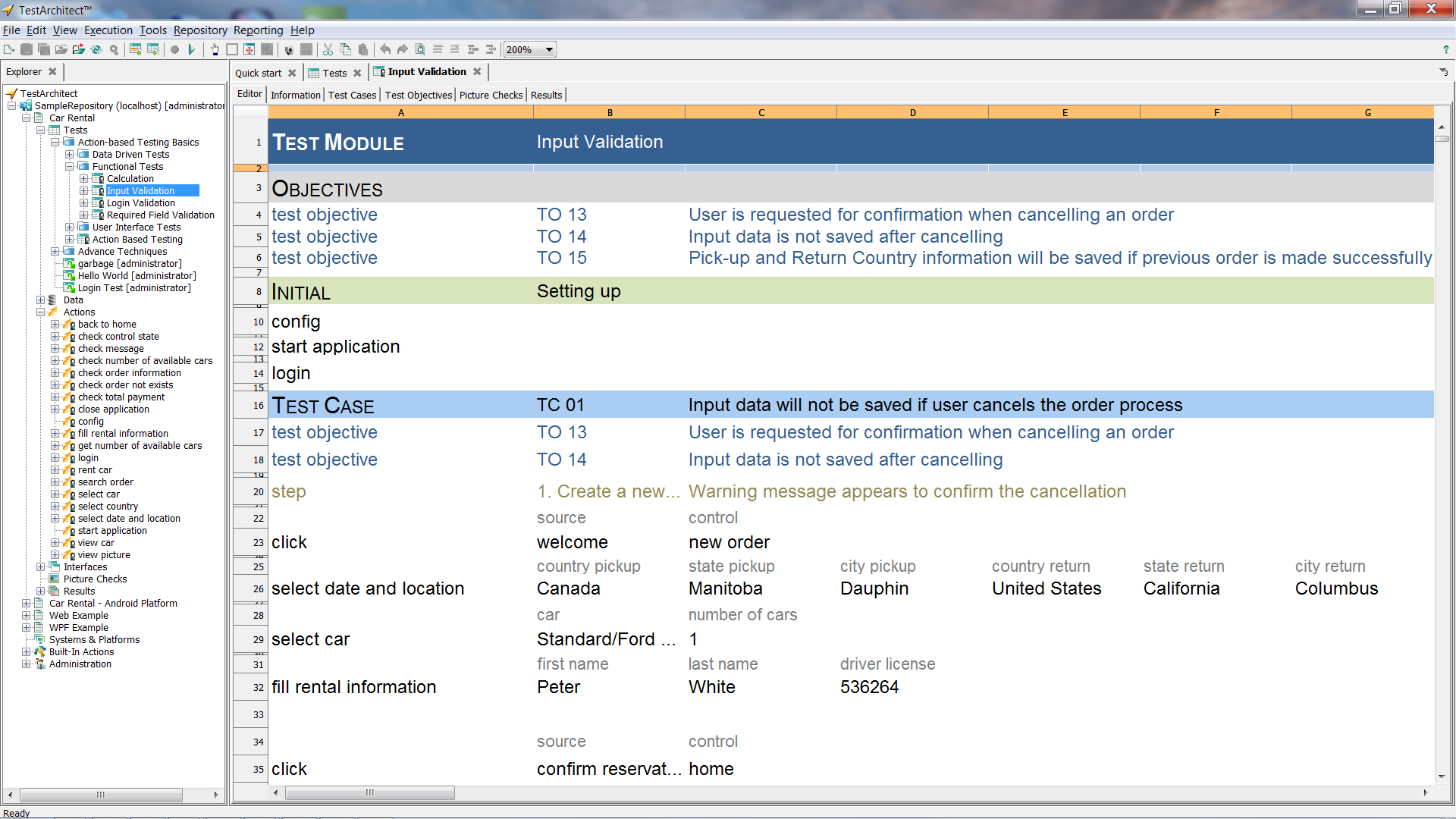 [Speaker Notes: Talk to the facts that how TA / ABT reduces the need for coding; and efficient test design reduces the number of tests that need to be created.]
ABT in Agile
product owner
team
prod owner  & team
Product Backlog
Sprint
Products
Test Module
Definitions
Test Module Development
Test re-use
Automation re-use
Interface Definition
Action Automation
Test Execution
The Bottom Line
Significant reduction in testing resources
Increased test coverage
Improved product quality.
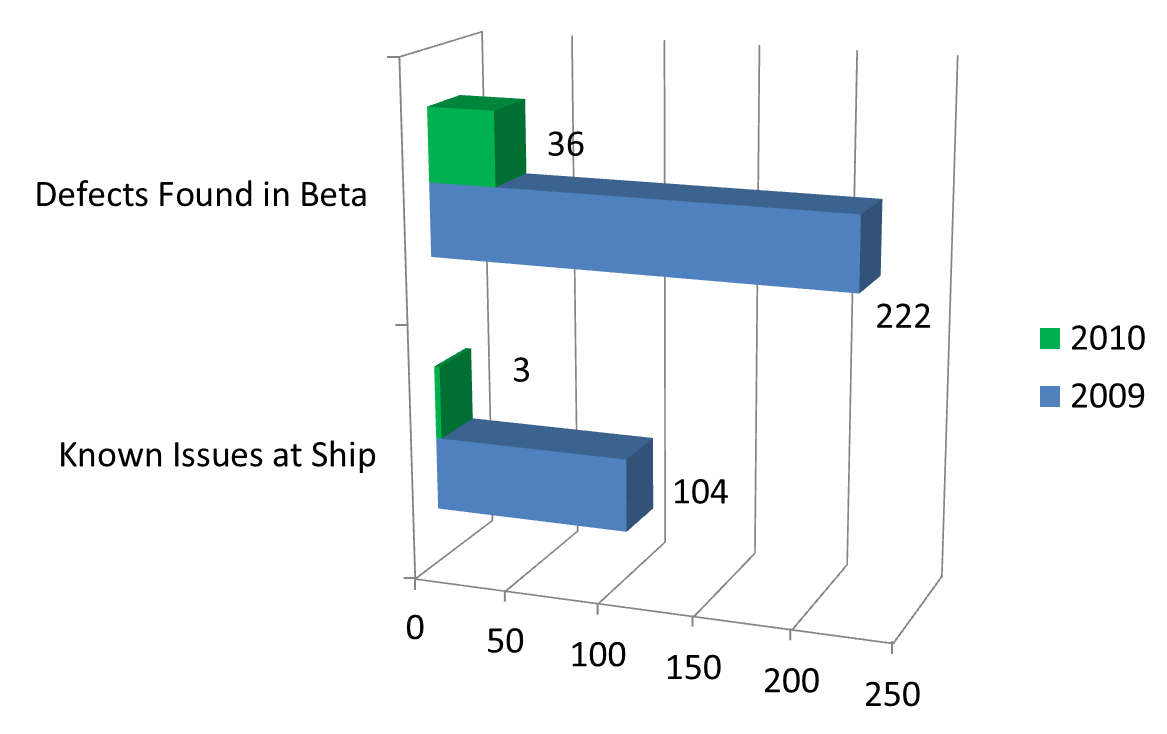 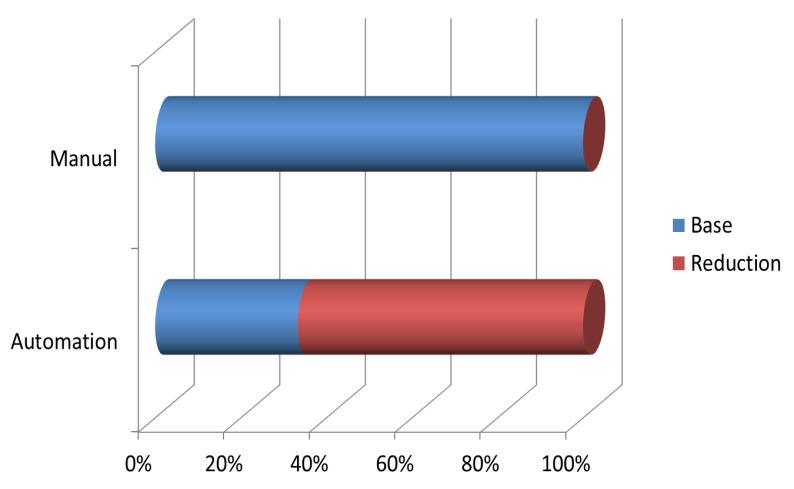 Efficiency increase
Thank You
For more information on TestArchitect go to: www.testarchitect.com

For more about ABT you can contact:
	joeh @ logigear.com

Contact LogiGear:
	info @ logigear.com